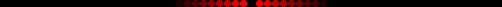 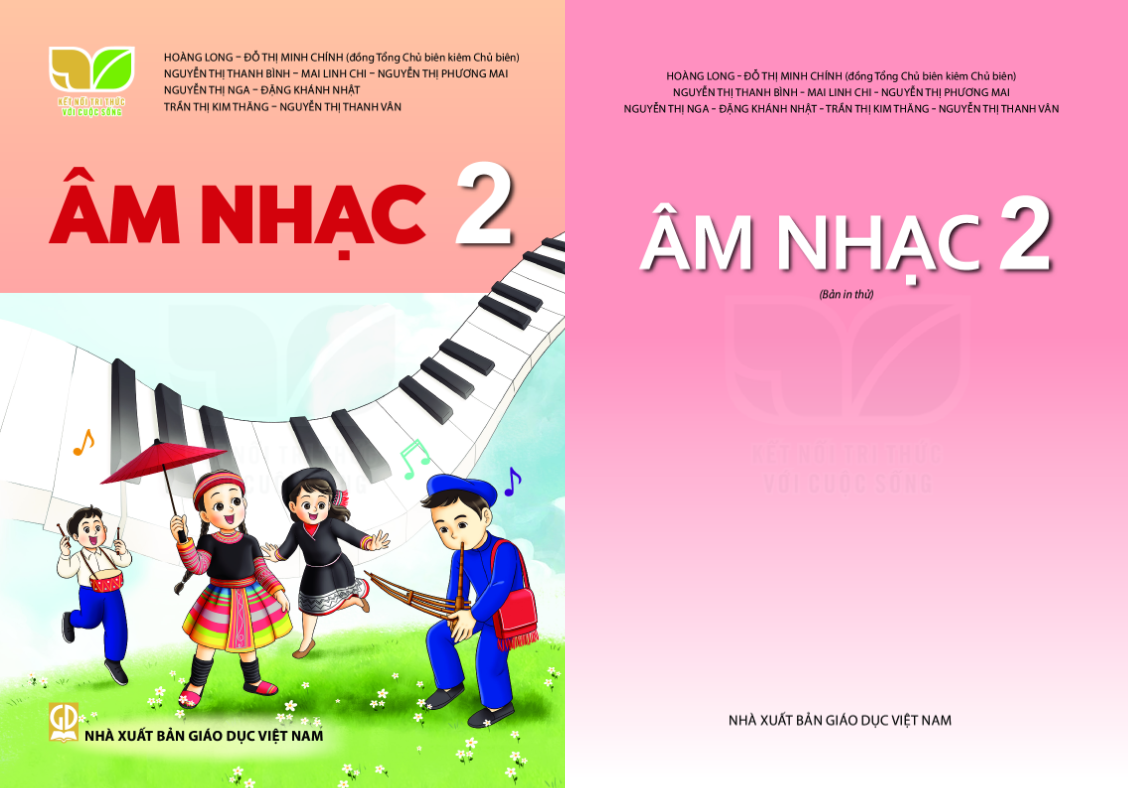 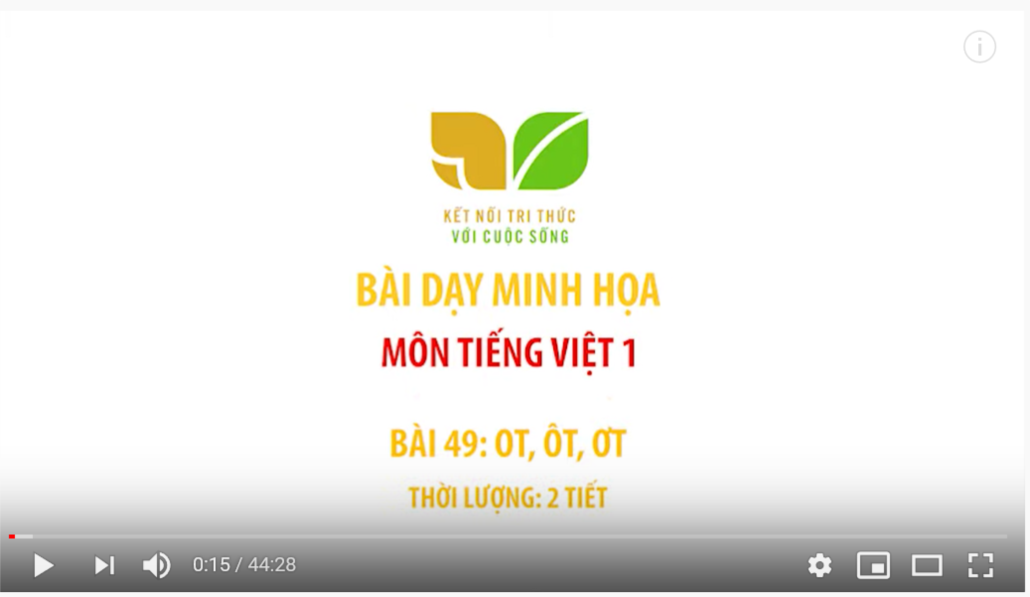 TIẾT 3 – CHỦ ĐỀ 2
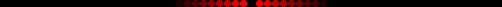 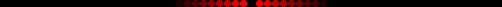 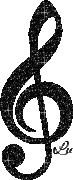 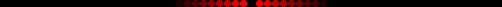 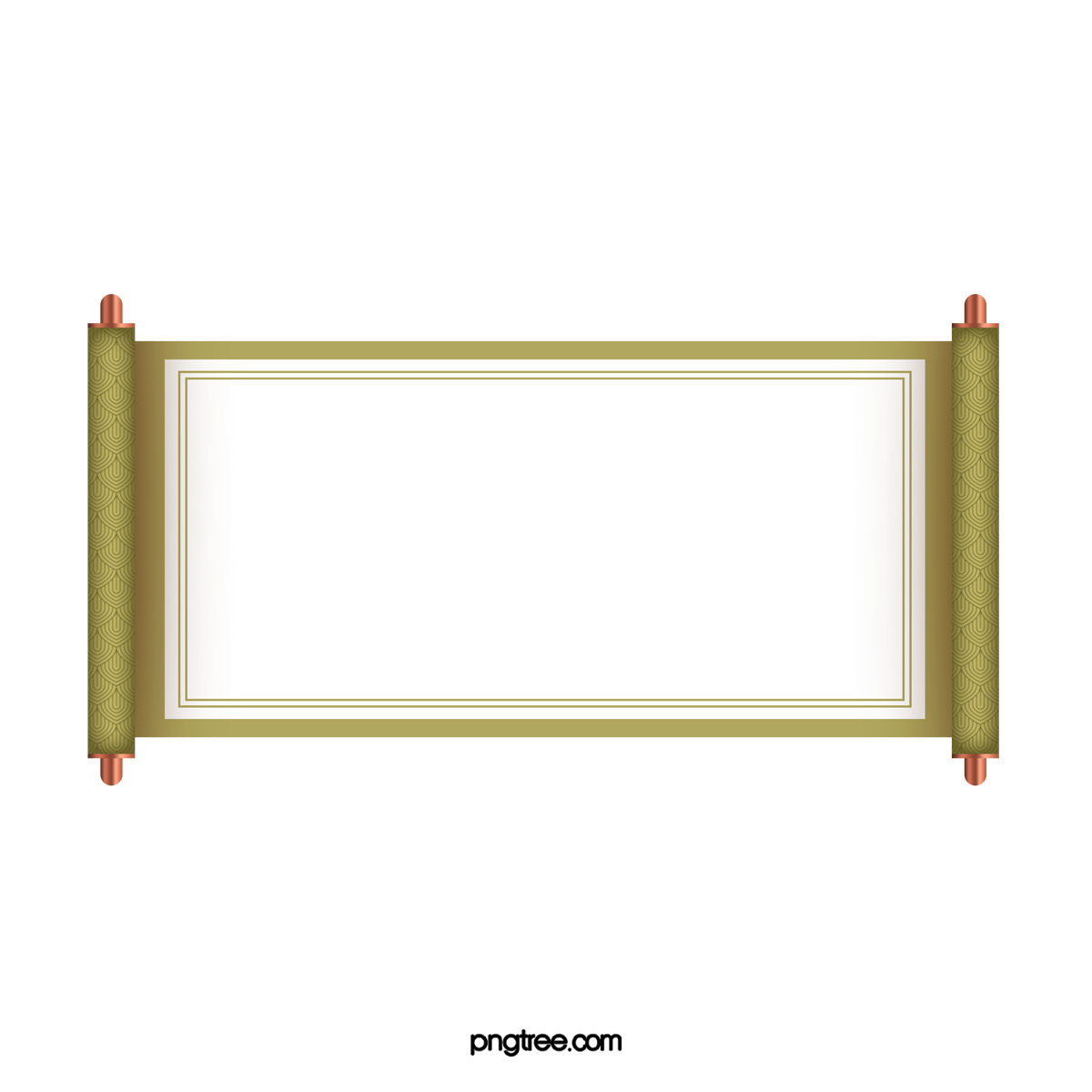 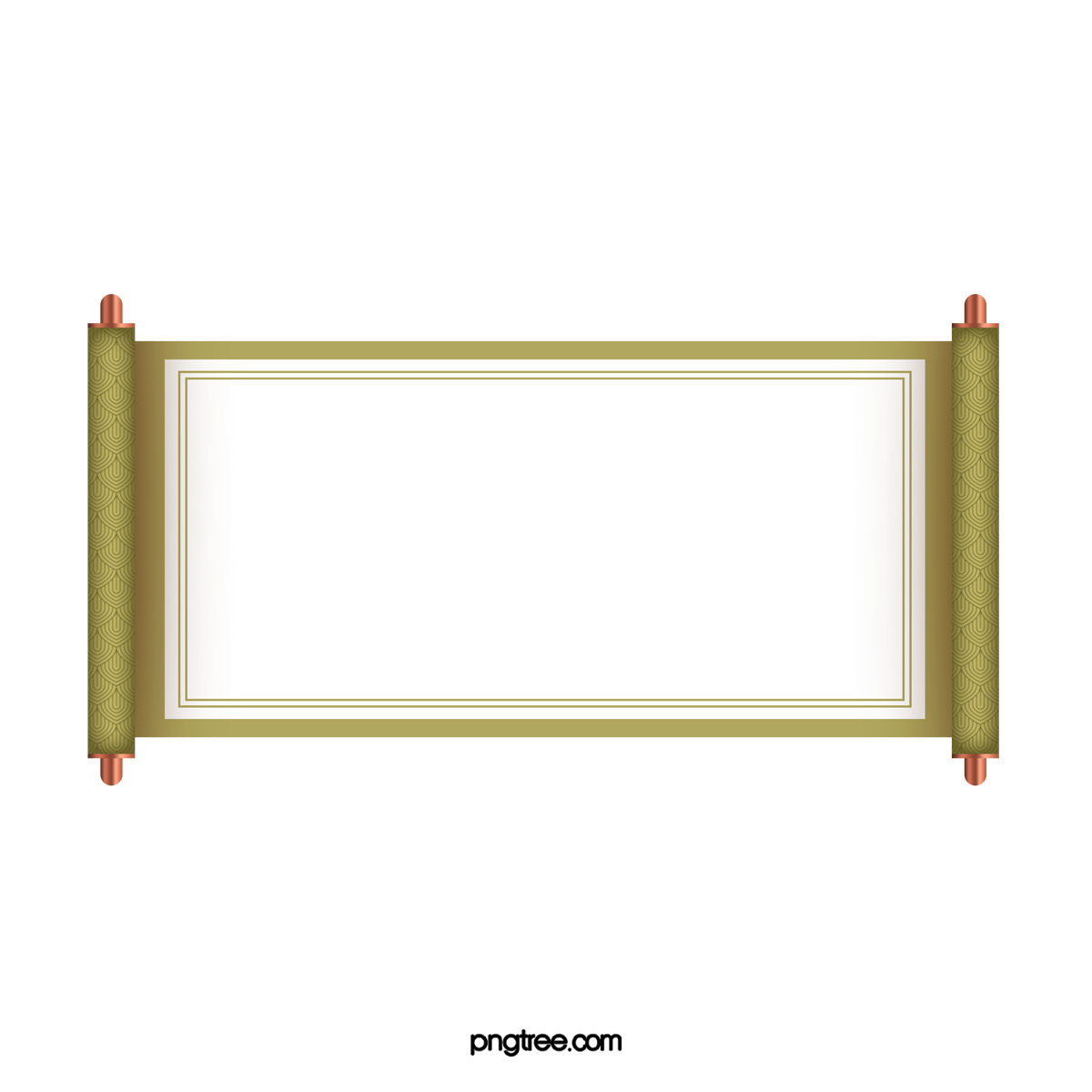 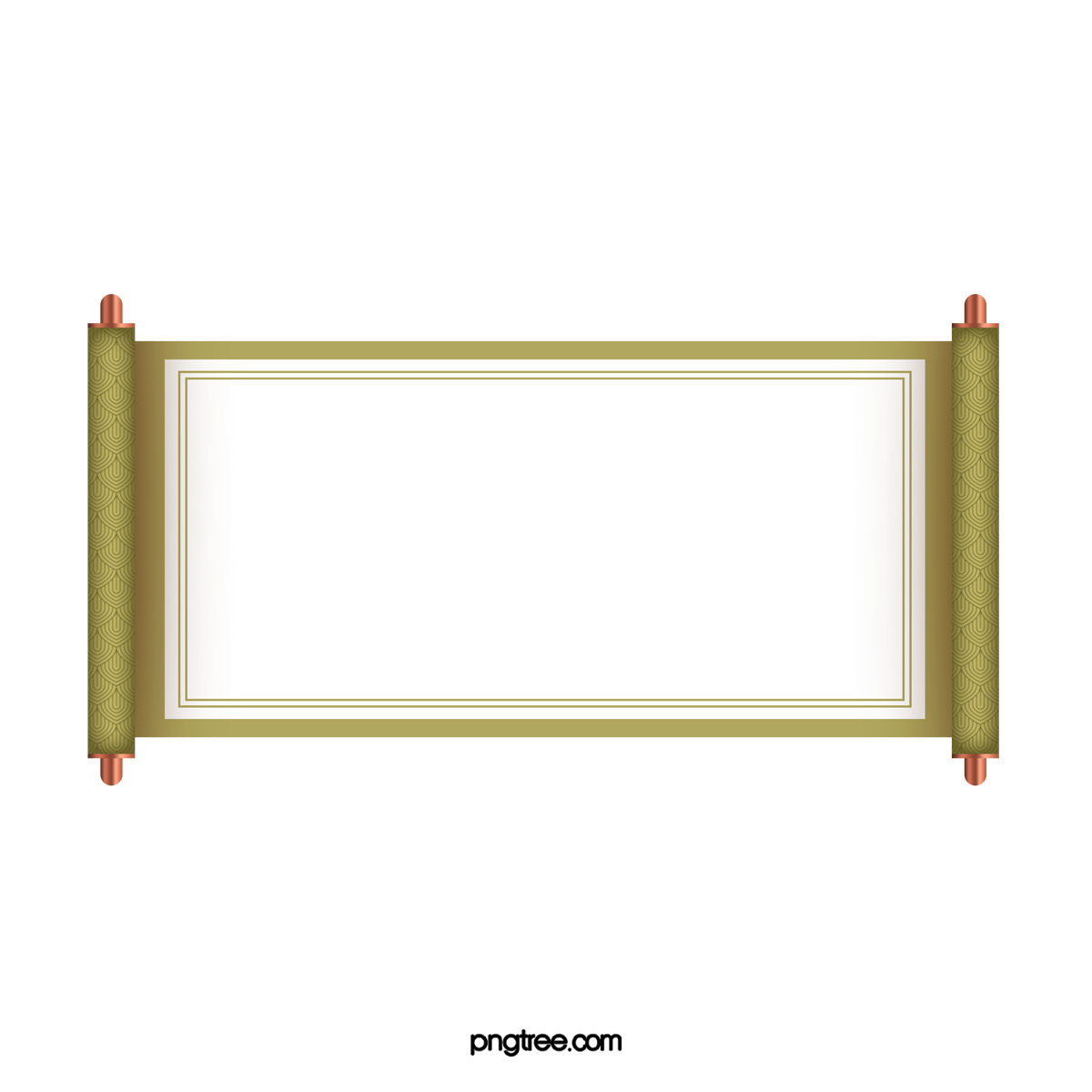 TRÒ CHƠI
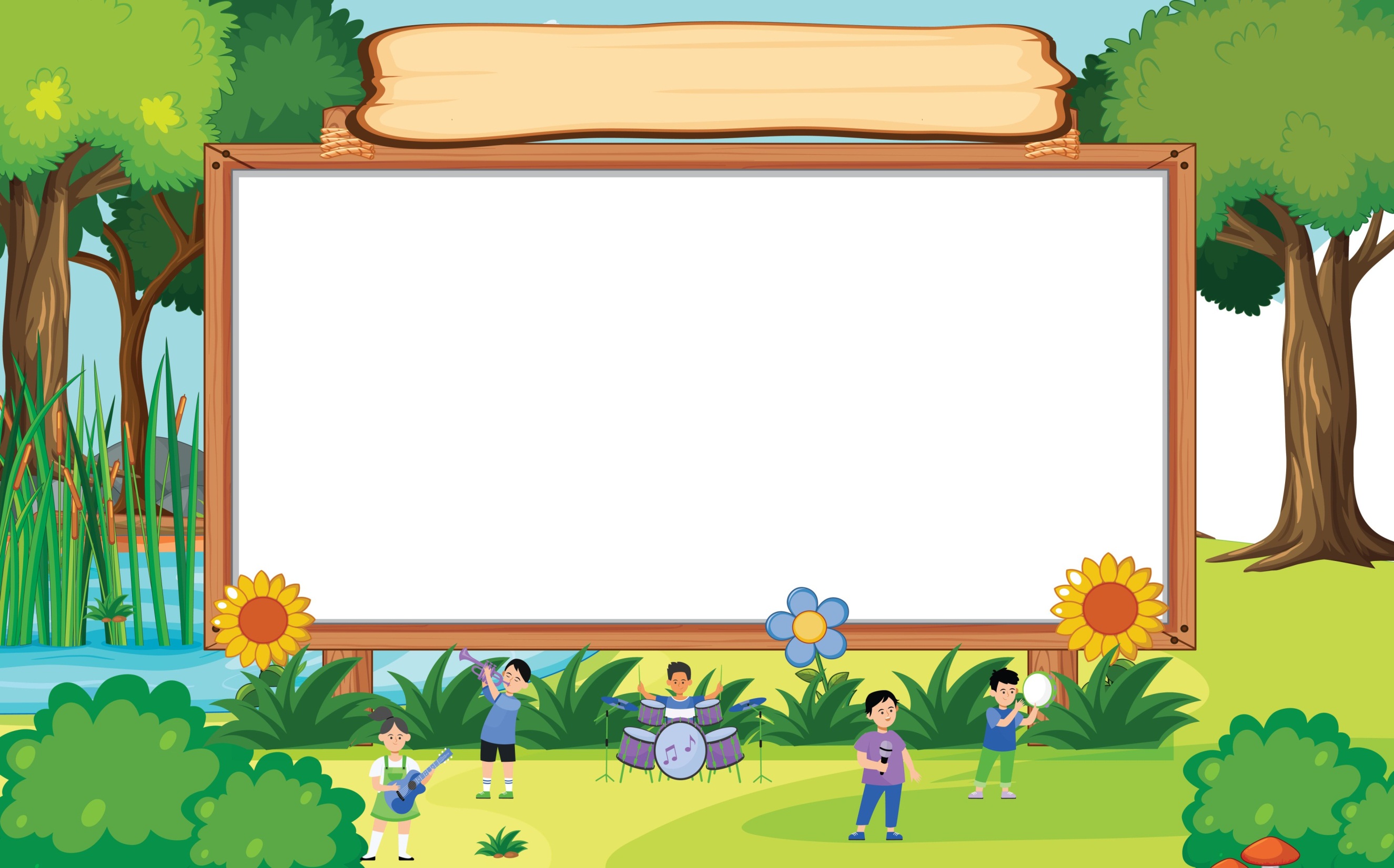 GHÉP TRANH
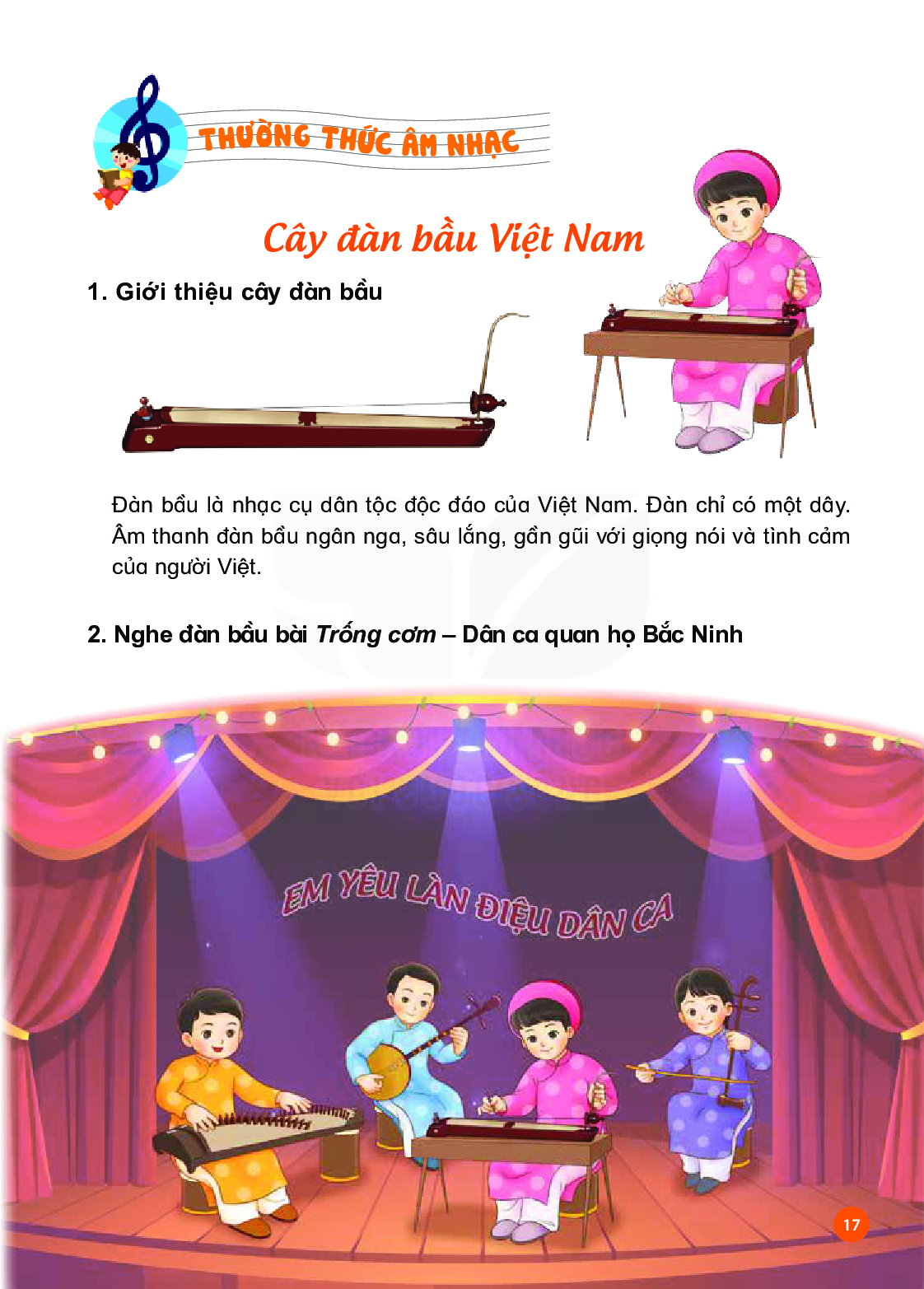 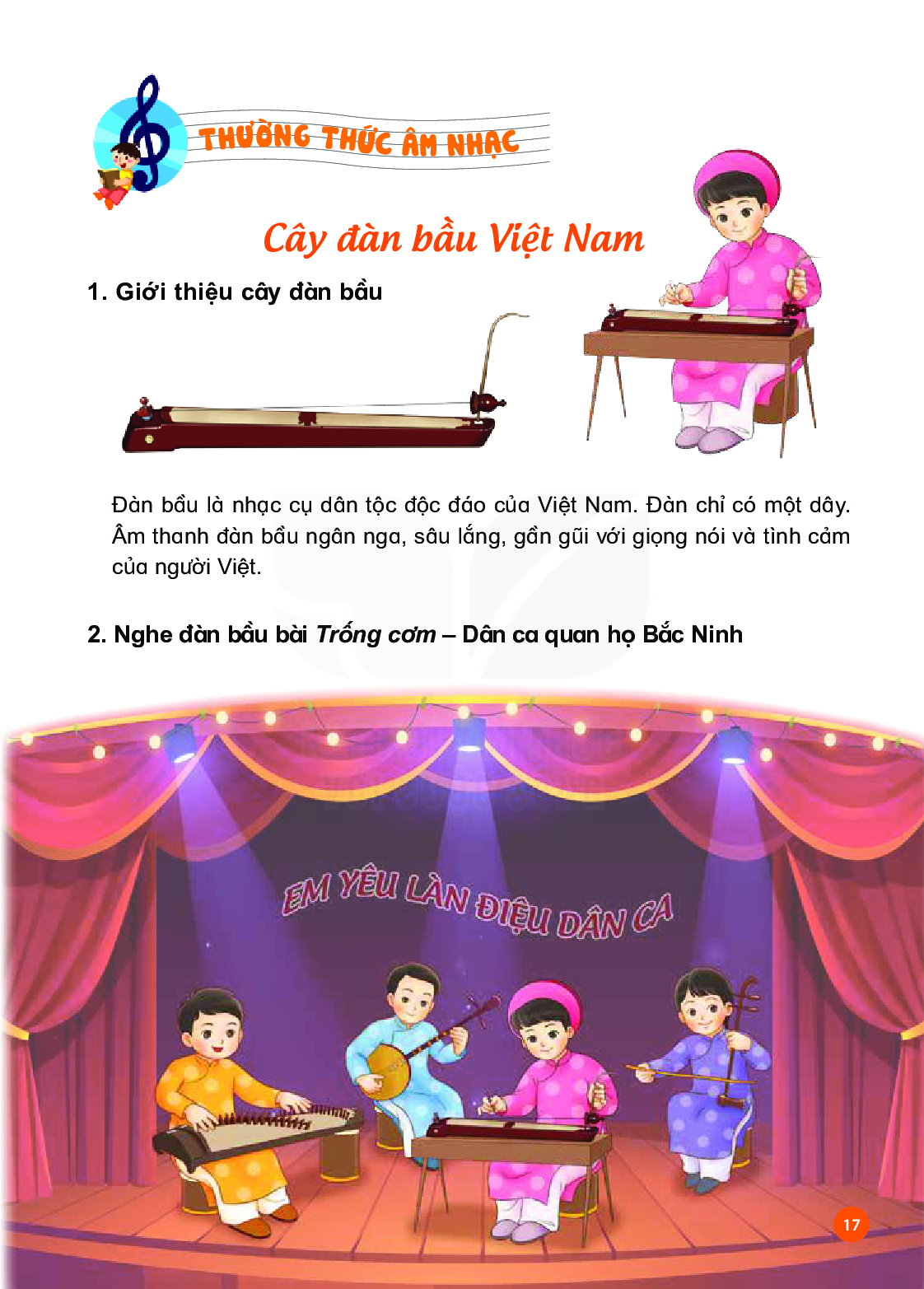 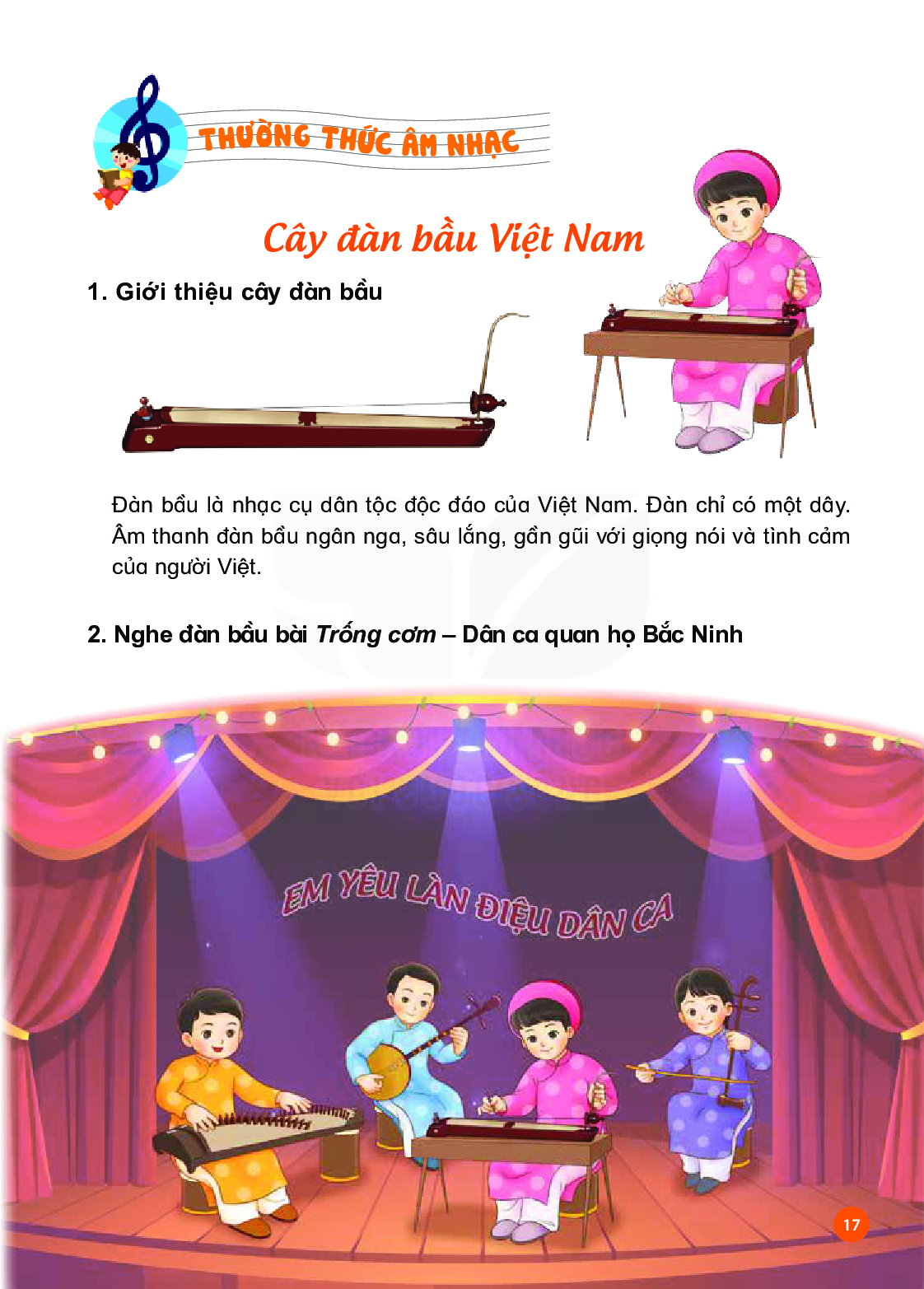 ĐÀN BẦU
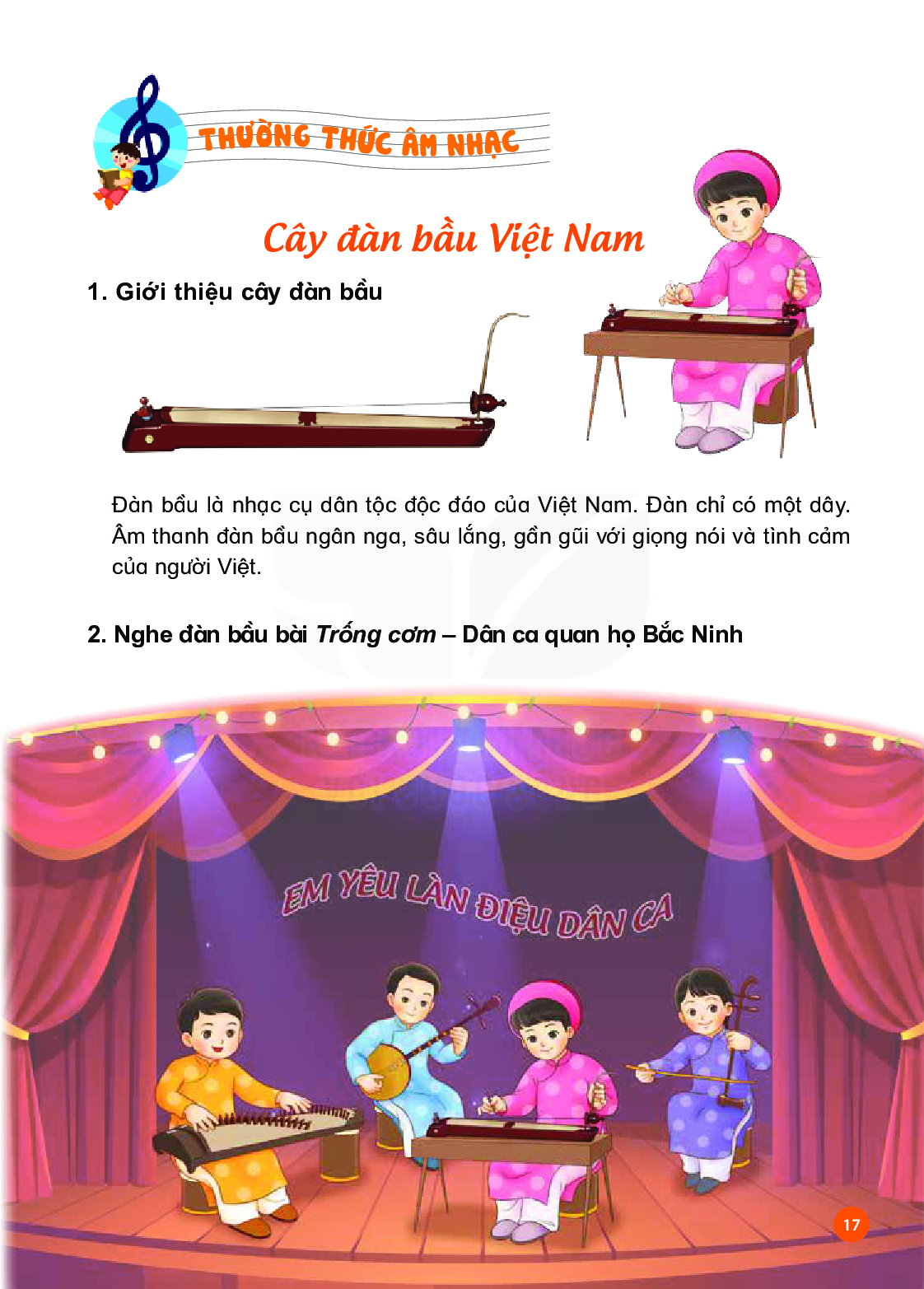 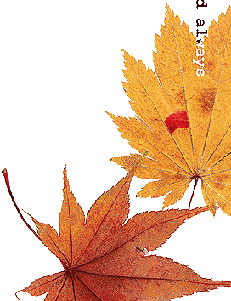 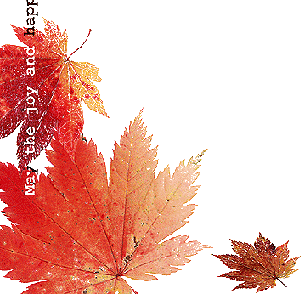 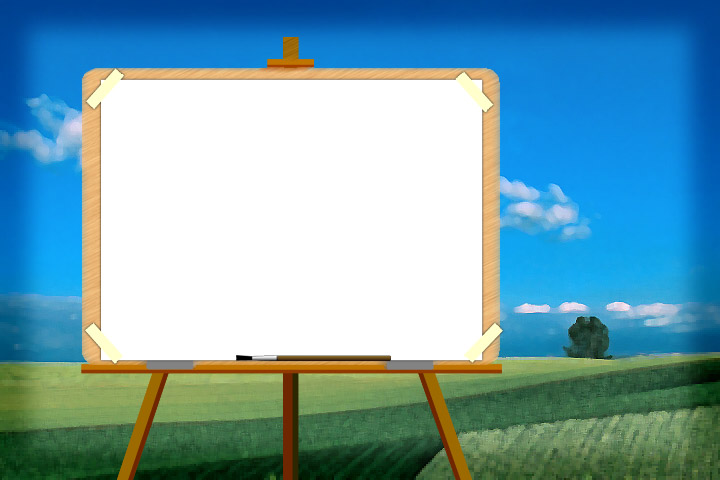 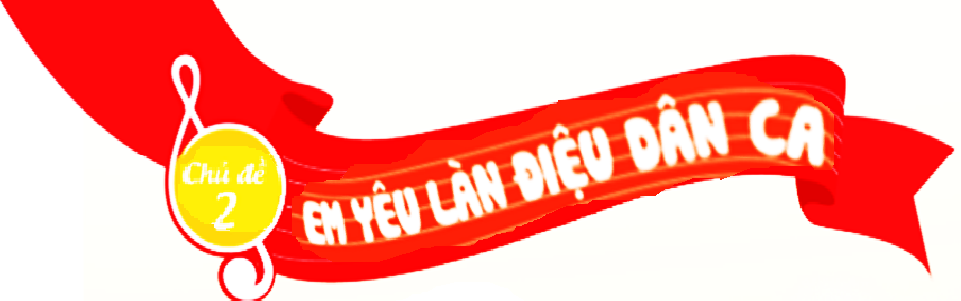 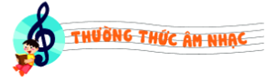 ĐÀN BẦU VIỆT NAM
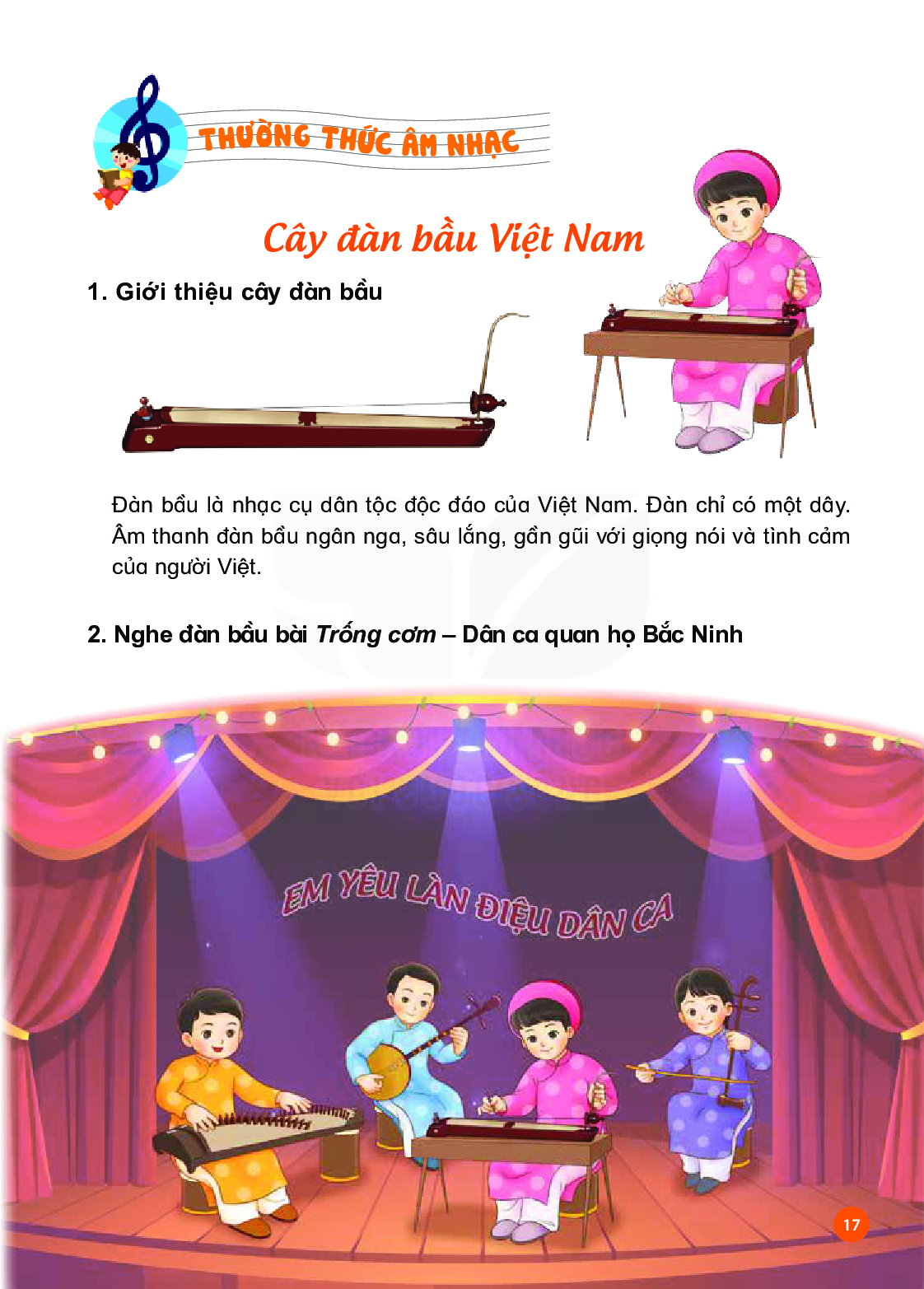 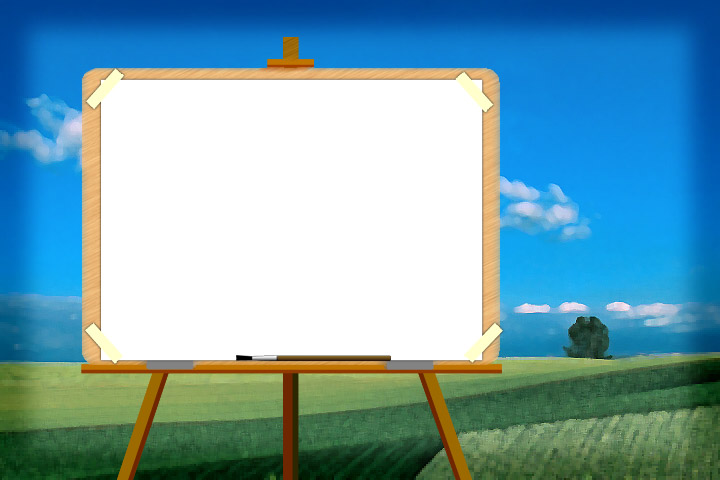 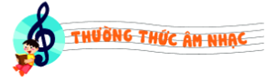 ĐÀN BẦU VIỆT NAM
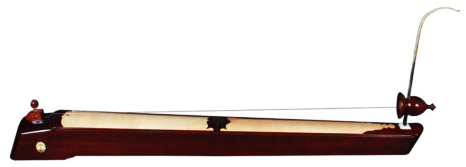 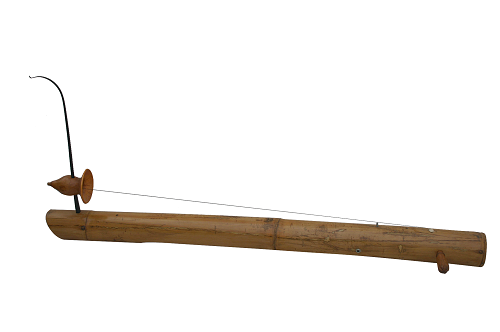 Đàn bầu hay còn gọi là Độc huyền cầm. Đàn có 1 dây của người Việt. Dựa vào cấu tạo của hộp cộng hưởng, đàn bầu chia làm hai loại là đàn thân tre và đàn hộp gỗ.
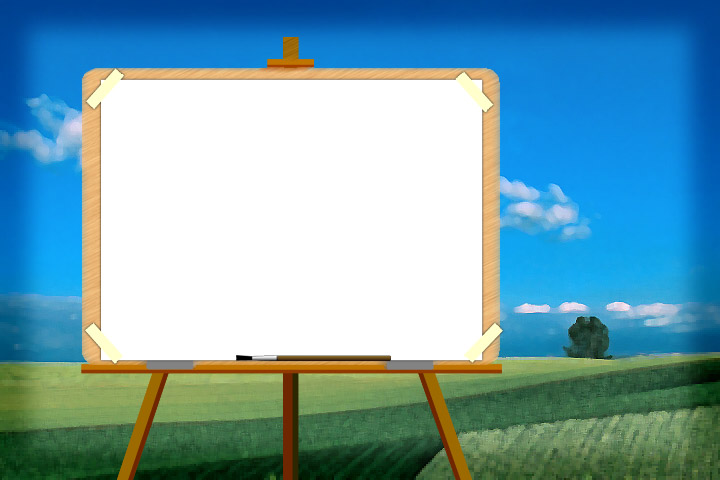 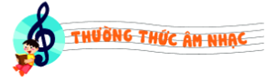 ĐÀN BẦU VIỆT NAM
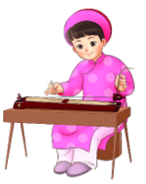 Âm thanh phát ra nhờ sử dụng que hay miếng gảy vào dây. Âm thanh ngân nga, sâu lắng, gần gũi với giọng nói và tình cảm của người Việt. Đàn bầu được dùng phổ biến ở các dàn nhạc cổ truyền dân tộc Việt Nam.
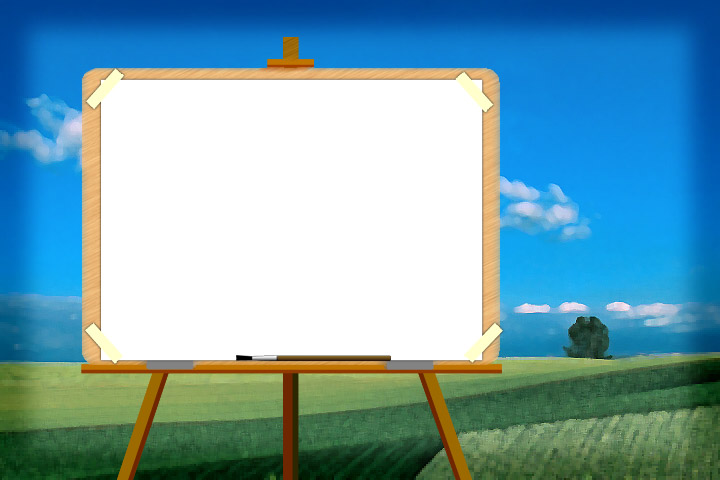 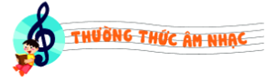 NGHE ĐÀN BẦU BÀI “TRỐNG CƠM”
Dân ca Quan họ Bắc Ninh
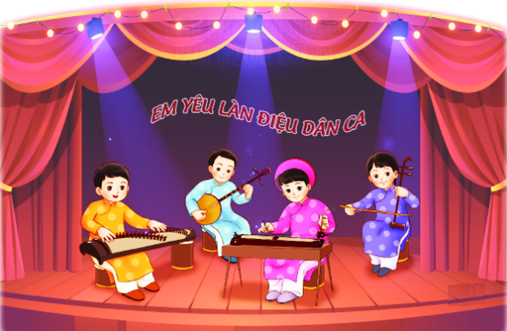 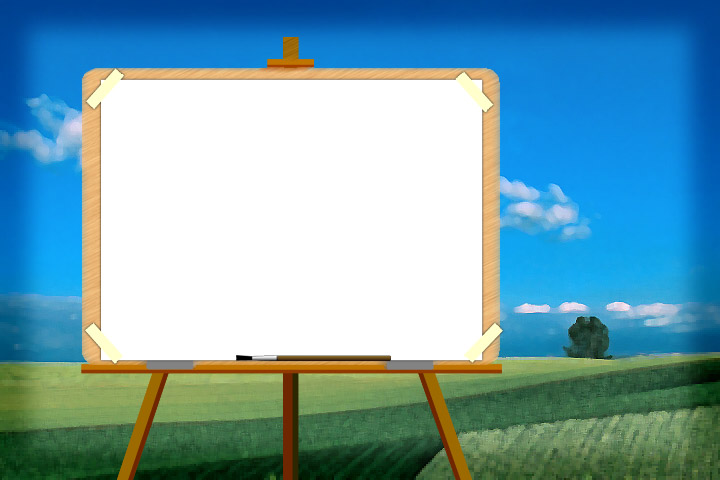 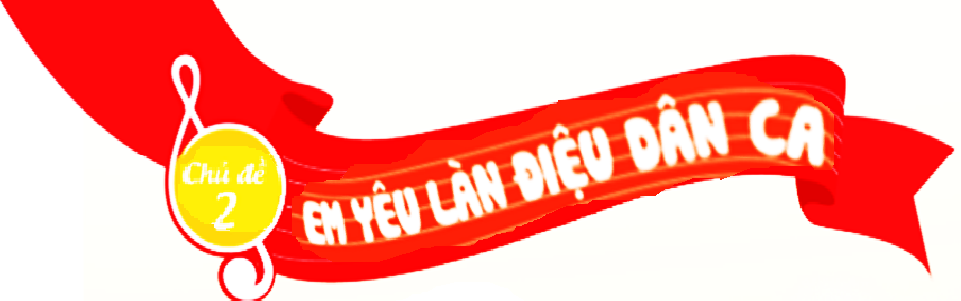 Tiết 3
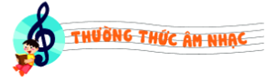 ĐÀN BẦU VIỆT NAM
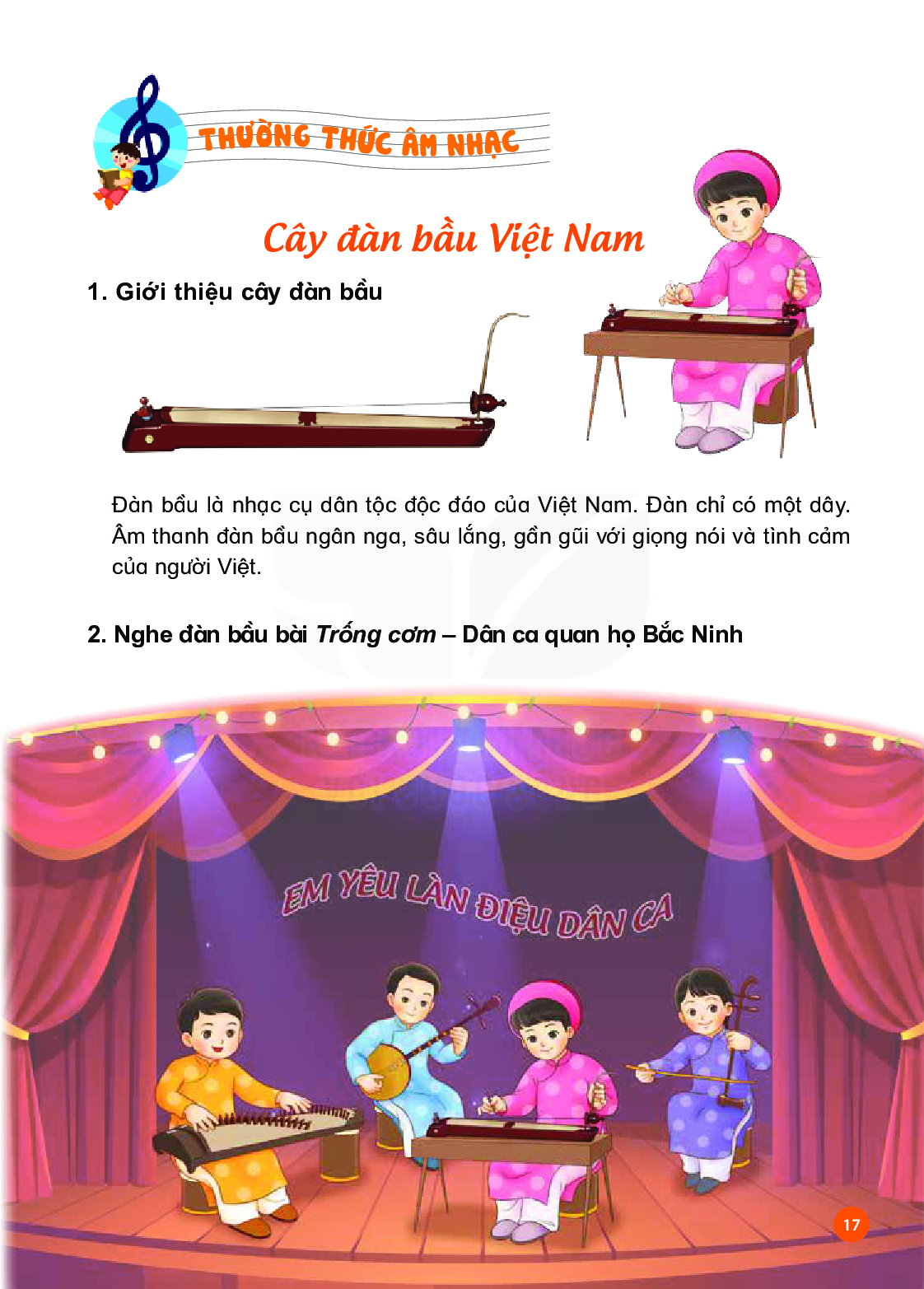